Муниципальное автономное дошкольное образовательное учреждение"Детский сад комбинированной направленности №9 города Сосновоборска"
«БЕЗОПАСНОСТЬ»
Подготовила воспитатель 
Дунаева В.Л.
[Speaker Notes: «БЕЗОПАСНОСТЬ»]
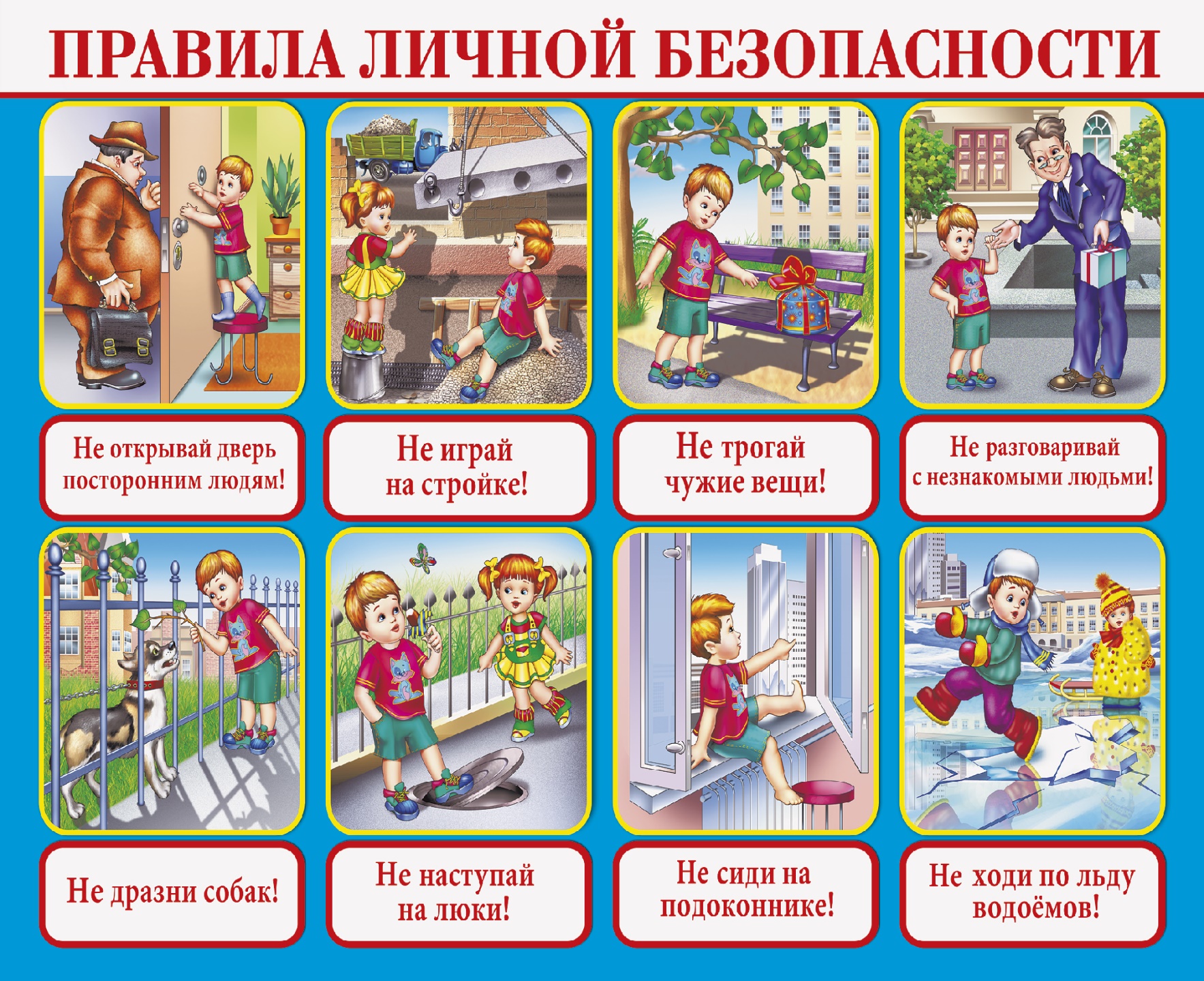 Правила безопасного поведения дома
В зажигалке или спичке - Огонёчек – невеличка Просит: «Поиграй со мной, Я ведь робкий и ручной». Но плохая он игрушка: Подожжёт диван, подушку, Книжки, стол, ковёр, обои, И большой пожар устроит. Что запомнить мы должны? Спички детям не нужны!
НЕ СИДИ НА ОКНЕ!!!
Светит солнышко в окошко.
На окне мурлычет кошка.
Рядом куколка сидит
И на улицу глядит.
 Скажем кукле, скажем кошке:
Не сидите на окошке!
Неужели вам не ясно?
На окне сидеть опасно!
Не пускай в дом посторонних!!!
Дома мы одни остались,
Расшалились, разыгрались.
Слышим вдруг – звенит звонок.
Смотрим мы скорей в «глазок».
Незнакомцу не откроем
И покрепче дверь закроем.
От замка мы отойдём.
Папу с мамой подождём!
Не засовывай с нос мелкие предметы!
В уши, нос нельзя соватьМелкие предметы.Могут там они застрять -Помните про это!И придется вас везти К медикам в больницу! Глупо так себя вести, Просто не годится!
Не ешь незнакомые таблетки
Все маленькие деткиОбязаны узнать:Пилюли и таблеткиТайком нельзя глотать!Когда вы заболели,Тогда врача зовут,И взрослые в постелькуТаблетки принесут.Но если не больны вы,В таблетках – только вред!Глотать их без причиныНужды, поверьте, нет!Ведь отравиться можноИ даже умереть!Так будьте осторожней –Зачем же вам болеть?
Не играй с острыми предметами!
Не играйте острымиВилками, ножами.Ведь такой «игрушкой» простоЧто-нибудь поранить.Будет больно, будет грустно, Мама наругает...        Неужели вам игрушек В доме не хватает?
Не трогай кастрюлю с кипящей водой
Когда в кастрюле кипяток,Не прикасайся к ней, дружок,И очень осторожен будь:Ее так просто обернуть!Поверь: кипящая вода Была опасною всегда!
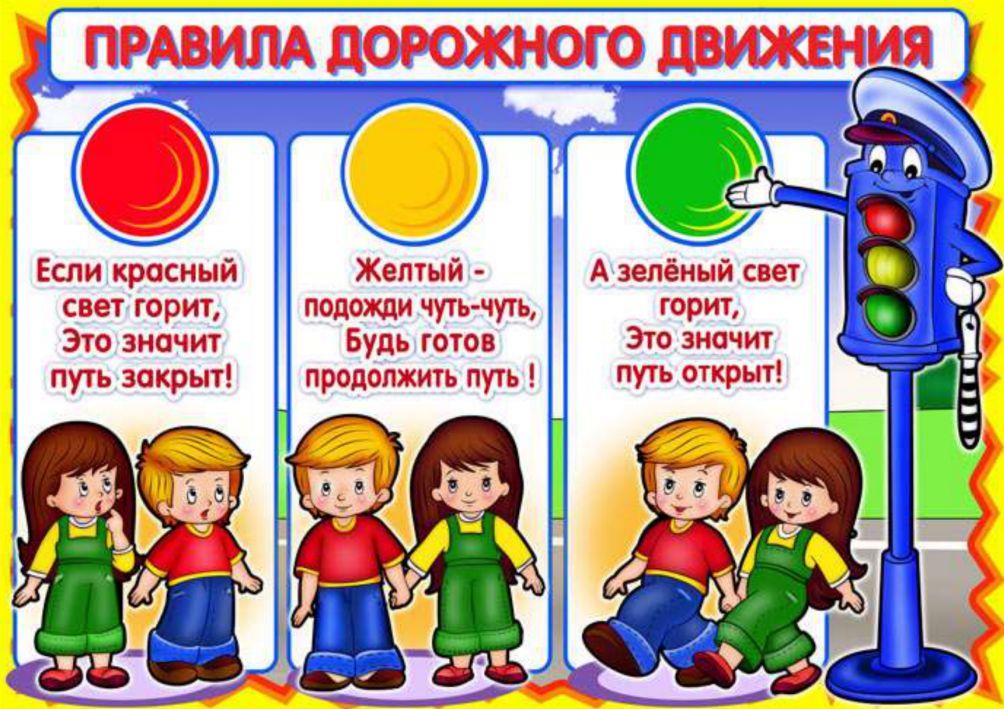 Опасно ездить по дороге на велосипеде!
Лучше нет велосипеда 
Едет он быстрей мопеда!
Не забудь, что тут дорога,
Где машин всегда так много!
Поезжай во двор скорей,
Покатай своих друзей!
Не играй на проезжей части дороги!
Под машину мяч летит,
А за ним малыш бежит!
Осторожно! Берегись!
Лучше ты остановись!
На дороге не играют –
Все на свете это знают,
Ведь специально для игры
Есть площадки и дворы!
Переходи улицу только в положенном месте!!!
По шоссе бегут машины 
    Самосвалы, лимузины,
    И, друзья, конечно, ясно 
    Здесь ходить всегда   
       опасно!
    Но спокоен пешеход –
    Вот подземный переход!
    По ступенькам в вниз  
            пойдёшь –
     И дорогу перейдёшь!
В транспорте!!!
В транспорте:
держись за поручни
не отвлекай водителя
не вставай ногами на сиденья
не сиди на ступенях
Правила поведения на улице
Каждый день мы много ходим,
Камни, ямочки обходим.
Люк открытый – берегись! –
На него не становись!
Не трогай незнакомые   предметы на улице
Если вы вдруг увидали
Незнакомый вам предмет,
Если близко подбежали,
Отойдите, мой совет.
Это может быть взрывчатка,
Даже бомба может быть,
Нужно сразу вам, ребятки,
По ноль два скорей звонить!
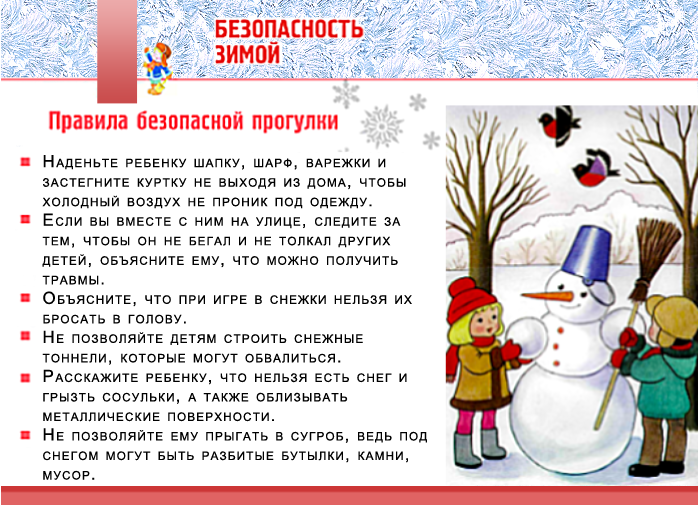 ИНТЕРНЕТ-РЕСУРСЫ
https://mbdou2.edusluda.ru/
правила безопасного поведения дома для детей в картинках яндекс
[Speaker Notes: ИНТЕРНЕТ-РЕСУРСЫ]
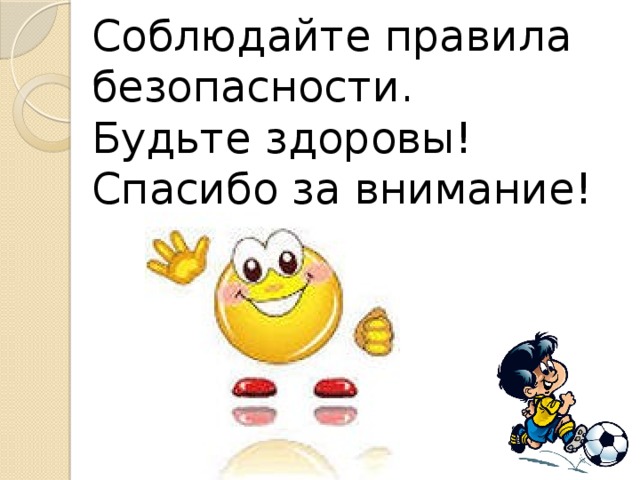